ГОСКОРПОРАЦИЯ «РОСАТОМ»         
     НАЦИОНАЛЬНЫЙ ИССЛЕДОВАТЕЛЬСКИЙ
ЯДЕРНЫЙ УНИВЕРСИТЕТ «МИФИ»
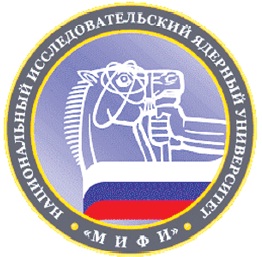 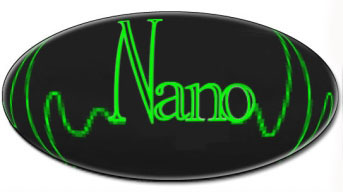 Аналитика и статистикаолимпиады школьников «Наноэлектроника»
Москва 2010г.
В олимпиаде «Наноэлектроника» в 2010г. 
приняли участие
В 2010 году олимпиада прошла совместно с
 ГУ ЛЭТИ (Санкт-Петербург)


                                                       В Санкт-Петербурге приняли участие
                                                 161 человек 



                                     В Москве приняли участие 
                                                 132 человека
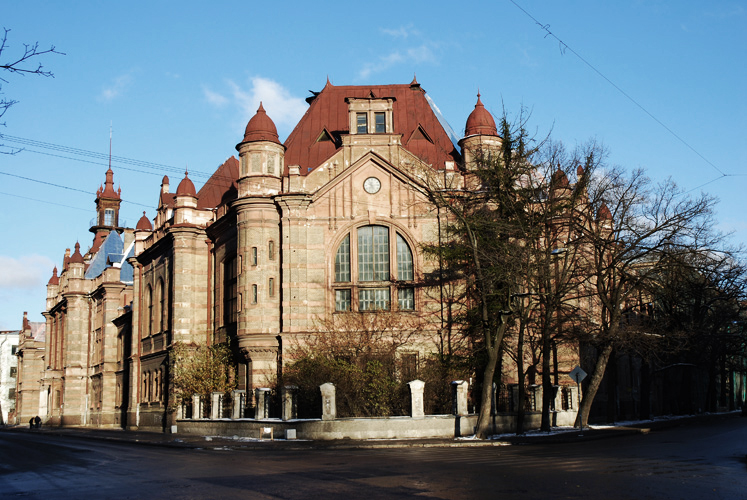 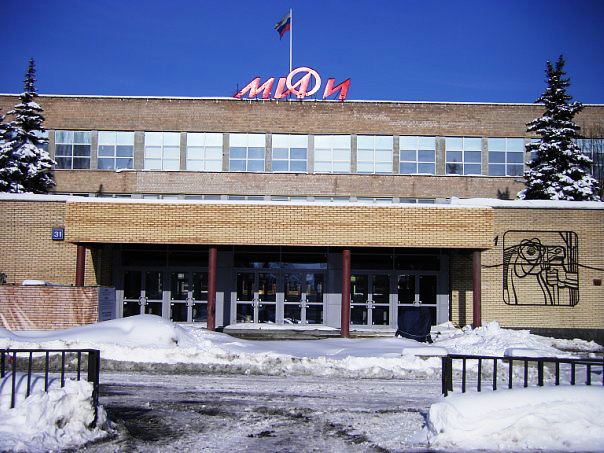 заочный этап
Максимально за реферат можно было получить 20 баллов 
Самые популярные темы
очный этап
Максимально за этот этап можно было получить 20 баллов
Состоял из
   Задание 1. 5 тестовых вопросов
   Задание 2. 3 вопроса, требующих краткого ответа
   Задание 3. 3 вопроса, требующих развернутого ответа
очный этап
Интересно, что  
В задании 1 большинство ответило только  на 3 вопроса
В задании 2 большинство решило только первую или одну из задач
В задании 3 последнюю задачу не решил никто
География олимпиады
Школы Москвы
Старшеклассники из 39 школ Москвы приняли участие в олимпиаде
Количество участников в сравнении с 2009 годом







                                                                2009г.                                       2010г.
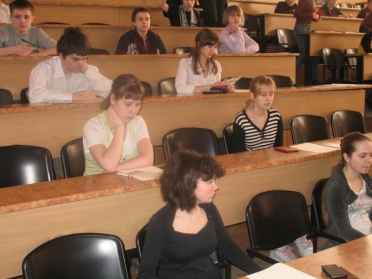 приняли участие/победили
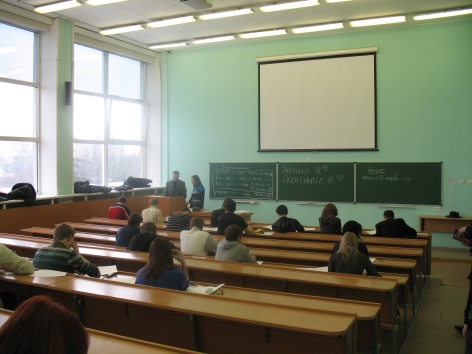 Итоги 2010г.
Приняли участие/призеры/победили







                До олимпиады «Росатом» допущены 60 человек
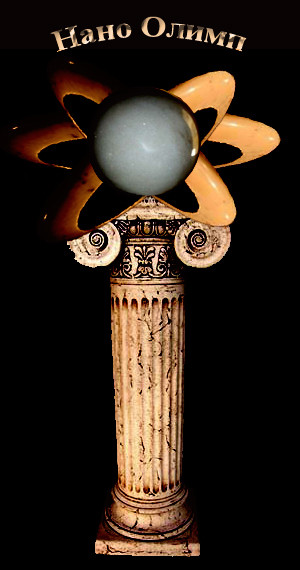 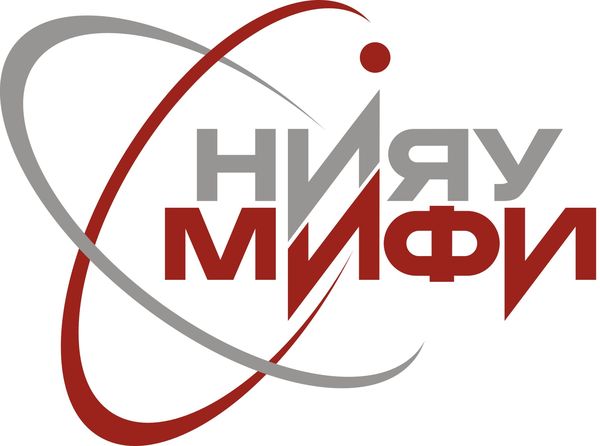